An Evaluation of the INSAT Radiances: Past - Present - Future
S. Indira Rani, Priti Sharma, and John P. George
National Centre for Medium Range Weather Forecasting (NCMRWF)
Ministry of Earth Sciences, India
Reception and Monitoring  of INSAT Imager Radiances
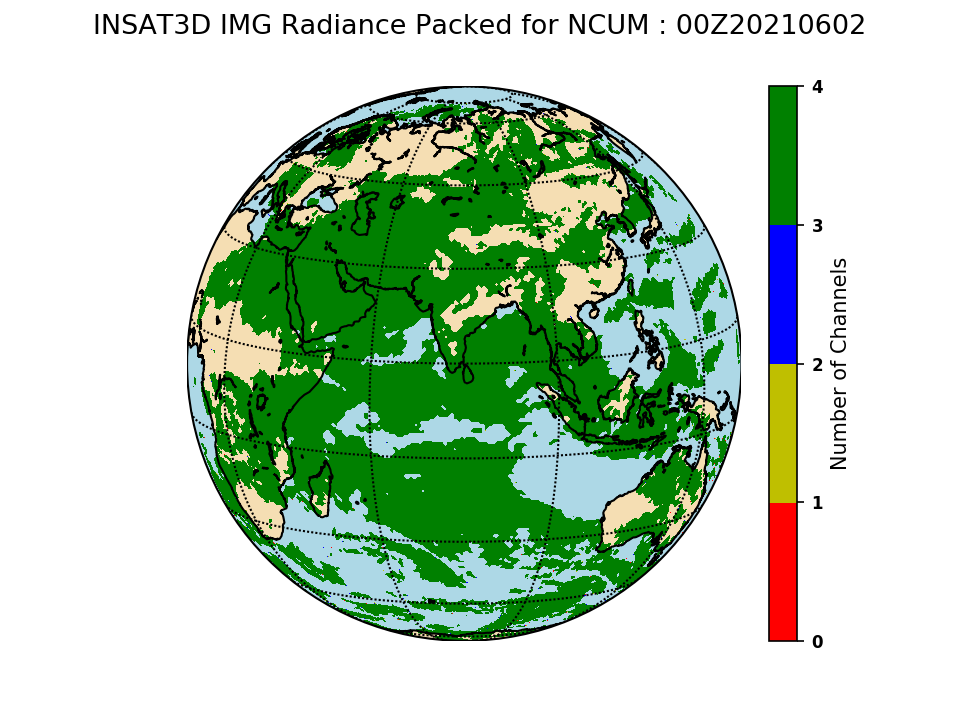 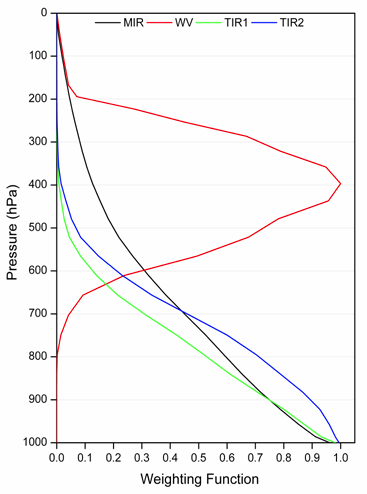 Weighting Function
Coverage
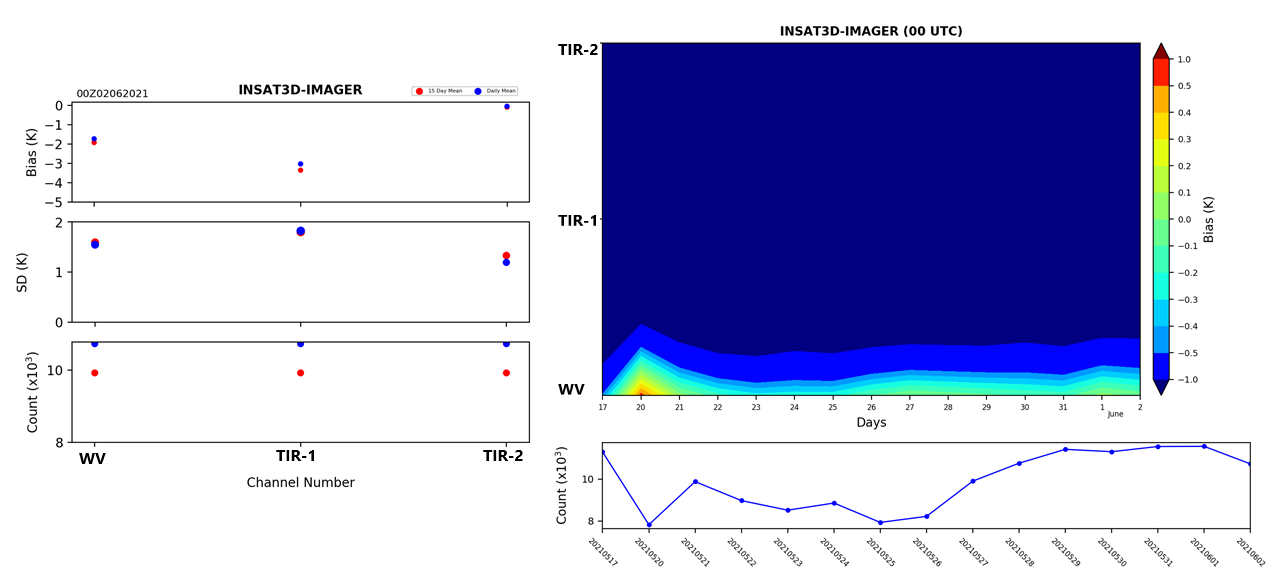 Monitoring
Assimilates only WV channel
Bias correction
O - B
C - B
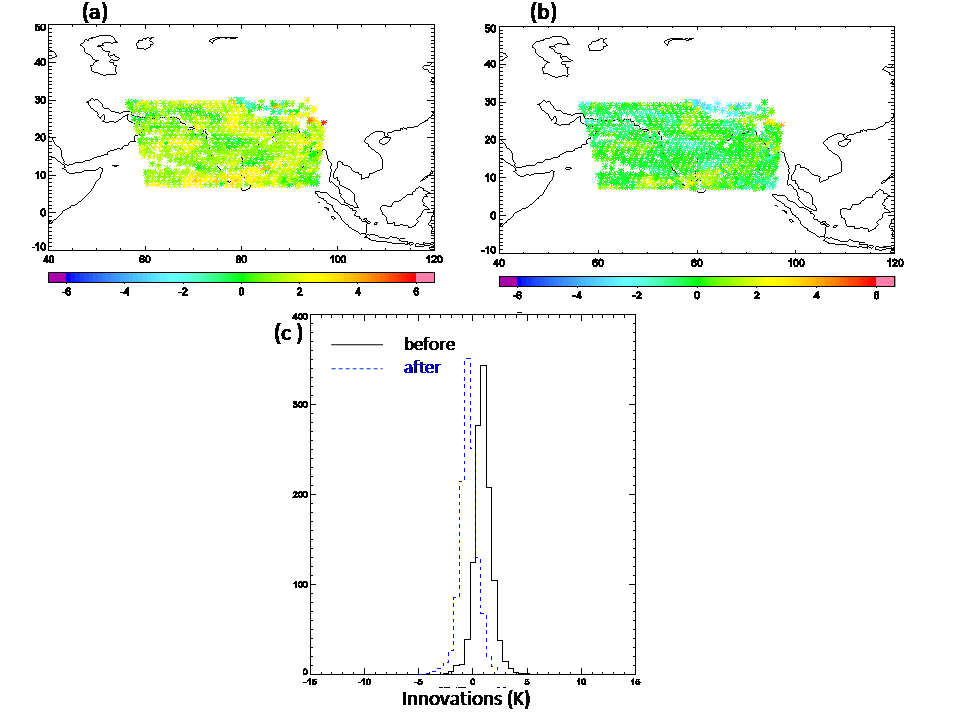 (a) Observation –Background (O-B), (b) Corrected Observation – Background (C-B), and (c) the distribution of innovations without and with bias correction.
Assimilation: Comparison with existing instruments
Analysis increment in potential temperature : Single Observation experiment
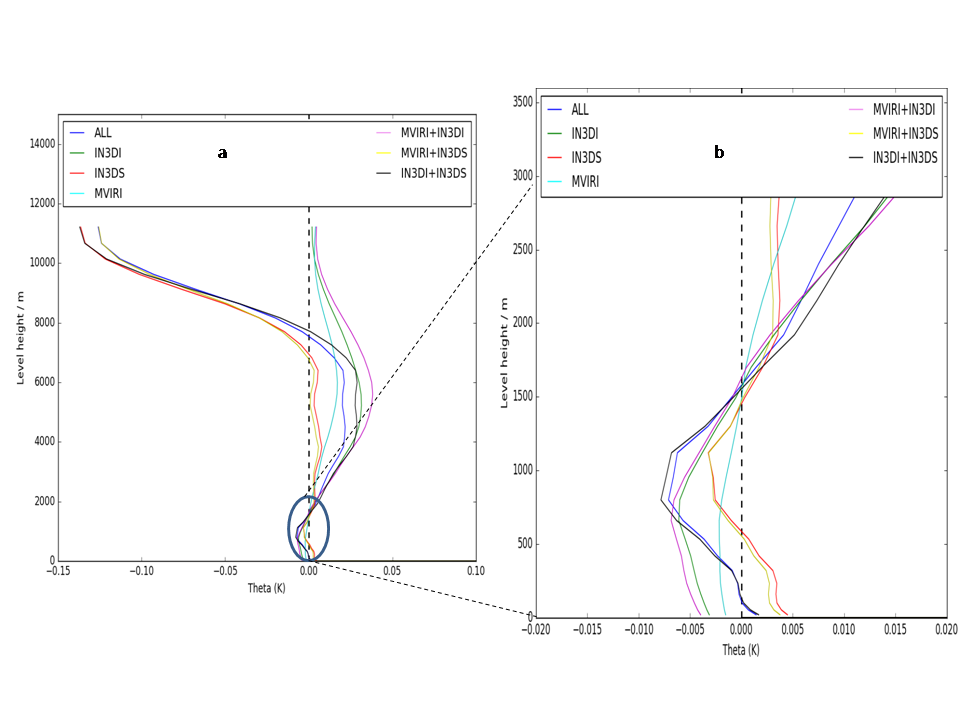 Analysis increment in specific humidity: Single Observation experiment
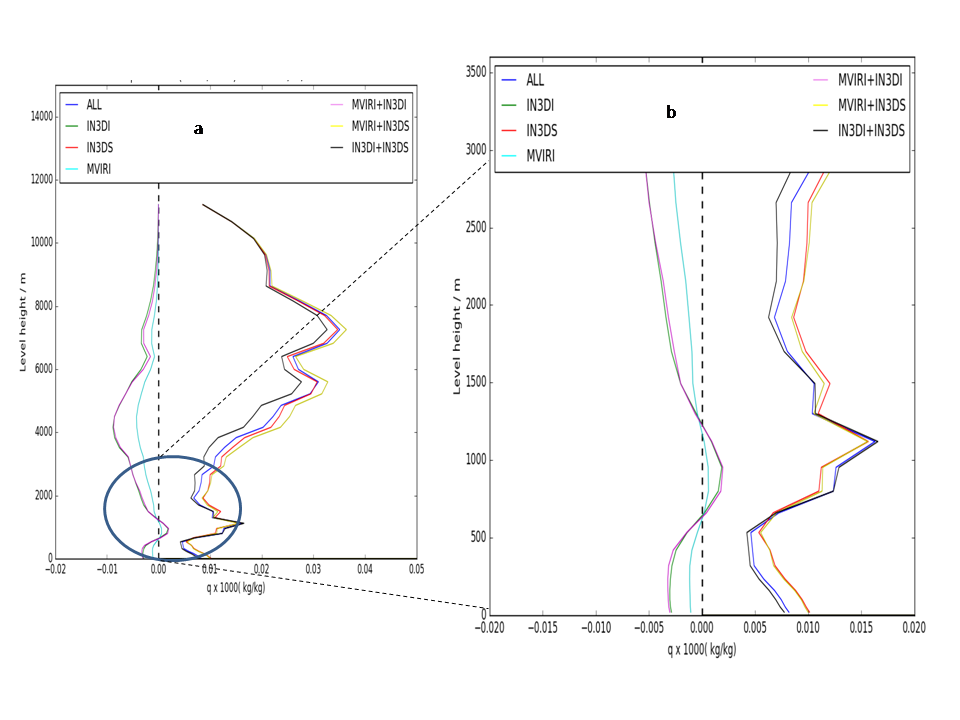 Impact on the INSAT-3D imager radiances in the wind field
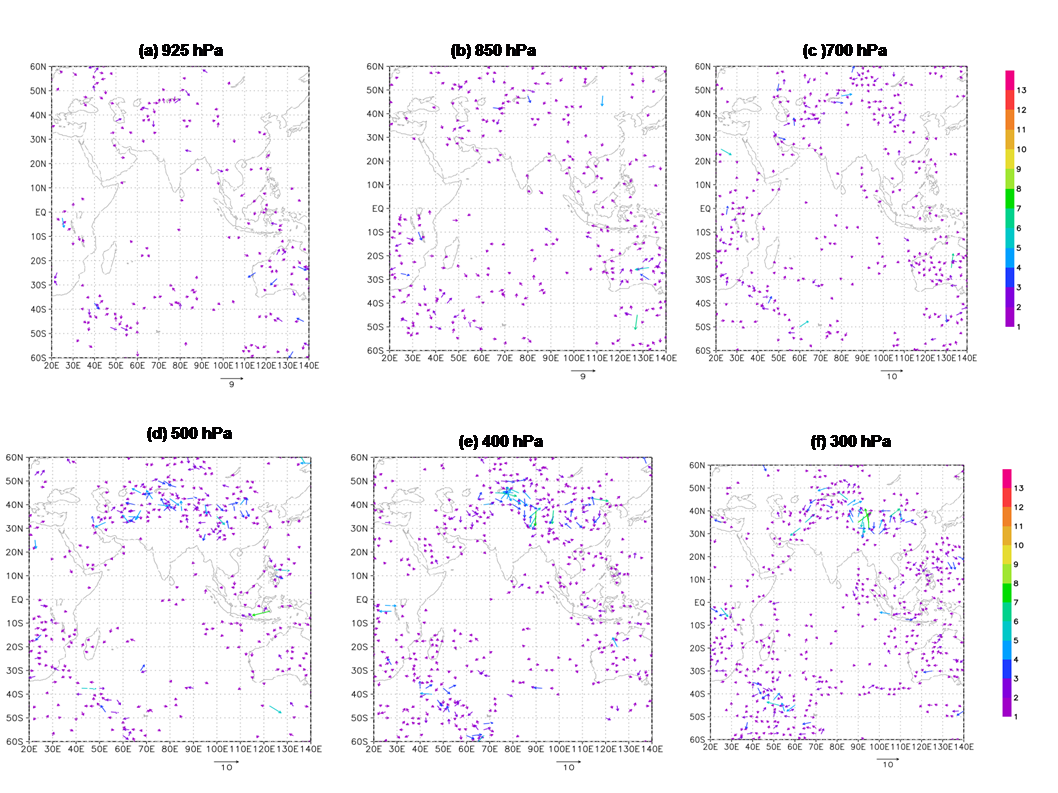 Day-1 forecast difference in wind vectors between the OSE with INSAT-3D WV imaging channel radiances and the baseline experiment.
1D-VAR experiment: INSAT3D and INSAT3DR
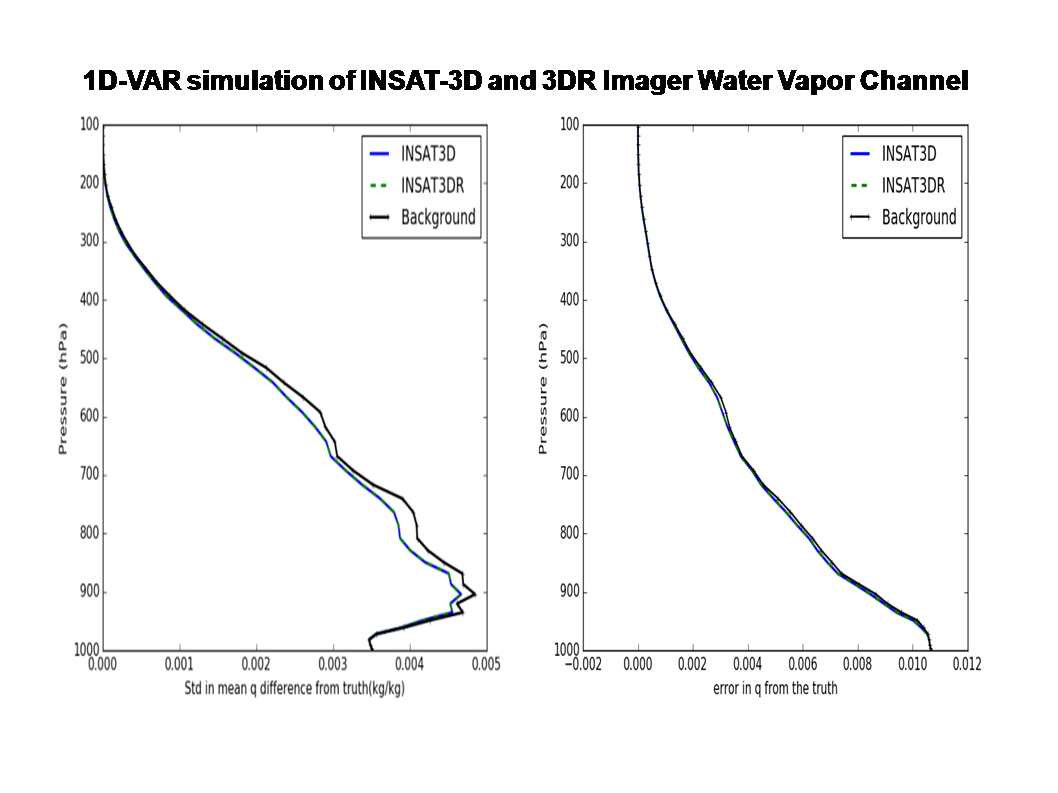 Conclusions:
INSAT Imager WV CSBTs are assimilating in the NCMRWF global model after bias correction. 
The impact of INSAT-3D Imager WV CSBTs was analyzed through a series of single observation experiments and global assimilation experiments.  
The single observation experiments show that INSAT Imager WV channel has same  influence on the analysis increment of both potential temperature and specific humidity as that other similar instruments.
The influence of INSAT-3D CSBTs was observed mainly in the humidity field and the upper tropospheric winds.  
1D-VAR experiments show that both INSAT-3D and 3DR imager have similar characteristics and we expect the same in the future INSAT-3DS.